Сословный строй России XVII века
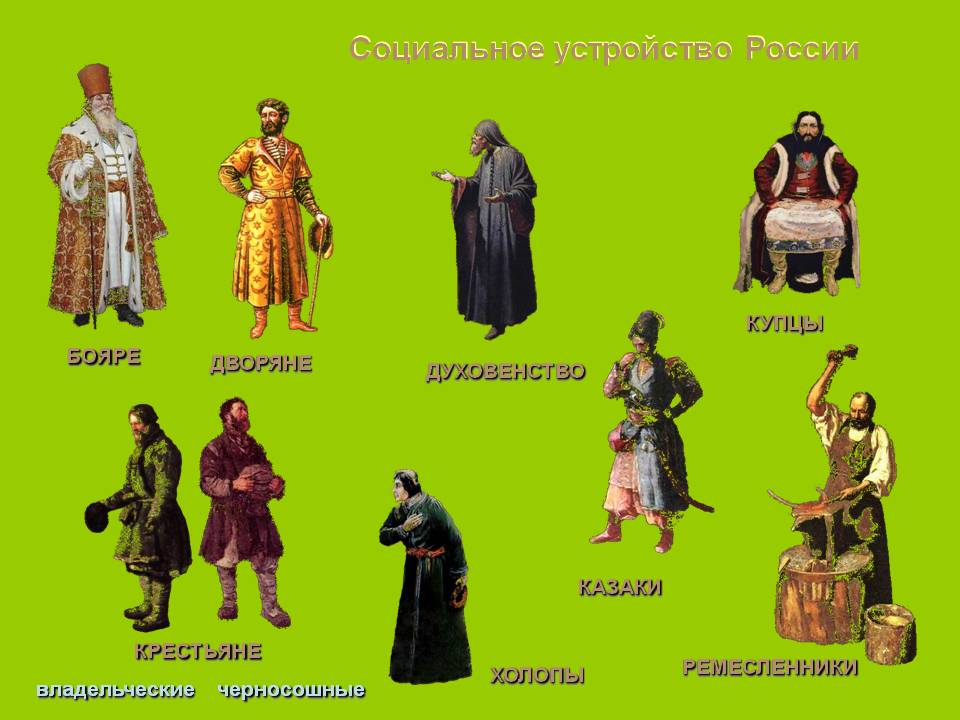 Сословный строй России глазами иностранца
«Рабами и крепостными являются все они (русские)….» 
А. Олеарий.

Стр. 52 учебника
План
Первое сословие
Крестьяне 
Городское население
Духовенство 
Казачество
Сословие -
Большая группа людей, обладающих правами и обязанностями , передающимися по наследству.
А. Привилегированные сословия :
А. Привилегированные сословия :
Б. Непривилегированные сословия:
Соборное уложение 1649 г.
11 глава Соборного уложения – «Суд о крестьянах» - вводила бессрочный сыск беглых крестьян.
Установление  крепостного права.
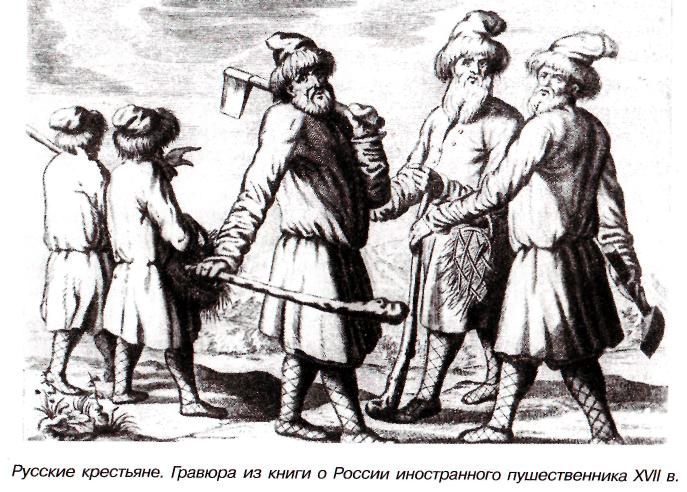 Б. Непривилегированные сословия:
В. Полупривилегированное сословие:
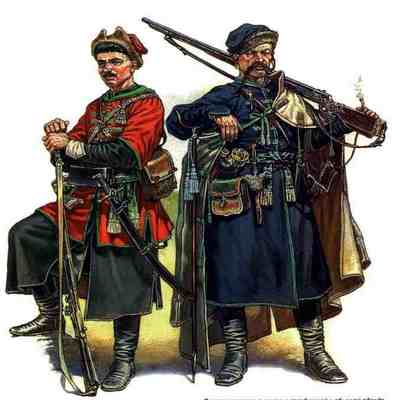 Творческое  задание - представить человека из:
а)	крестьянства;
б)	посадского населения: купца или богатого ремесленника;
в)	феодалов
г)	духовенства;
д)	казачества;
Домашнее задание
§ 5. вопросы ,задания ,  записи в тетради, новые слова, документы.
- Сегодня на уроке я…
- Самым полезным и интересным для меня было…
- Я встретился с трудностью при…
- У меня хорошо получилось…
- Мне это необходимо для...
- Строки самому себе…